Hoja-Papel A4/Carta
Etiqueta para bolsa de celofán
Bolsita Ziplot Caramelos
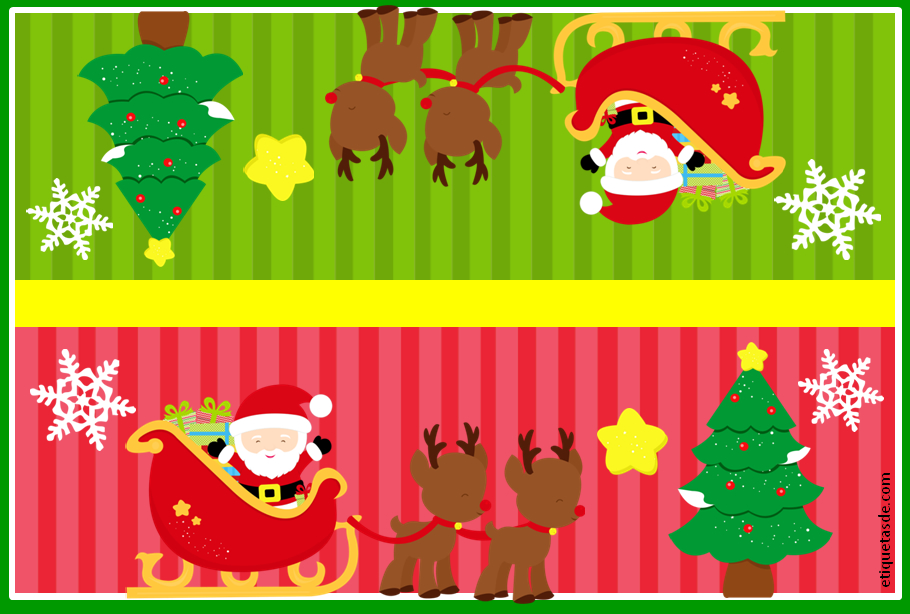 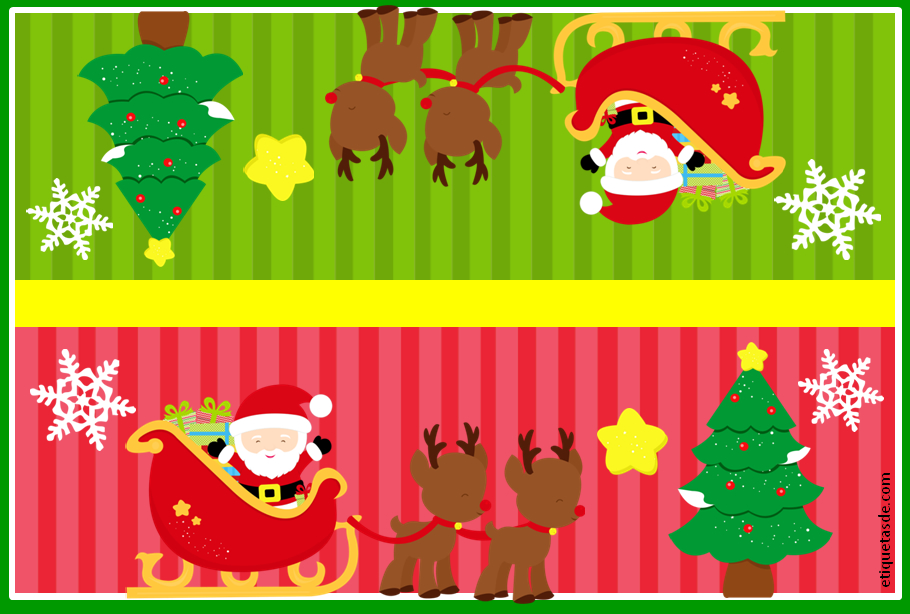 Feliz Navidad
Feliz Navidad
Feliz Navidad
Feliz Navidad
etiquetasde.com